DERS:TÜRKÇE
KONU:U SESİ KELİME SUNUSU
www.egitimevi.net
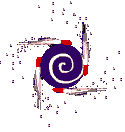 KELİME
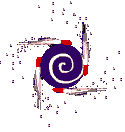 u
mut
u
mut
Umut
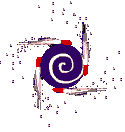 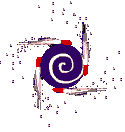 www.egitimevi.net
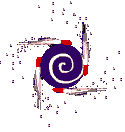 KELİME
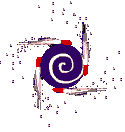 o
nur
o
nur
onur
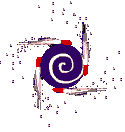 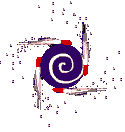 www.egitimevi.net
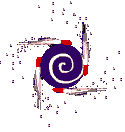 KELİME
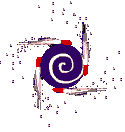 o
tur
o
tur
otur
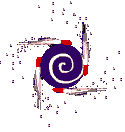 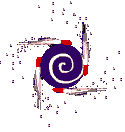 www.egitimevi.net
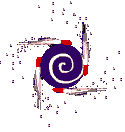 KELİME
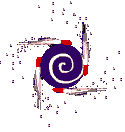 o
lur
o
lur
olur
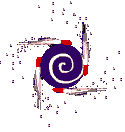 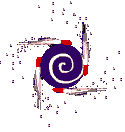 www.egitimevi.net
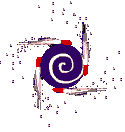 KELİME
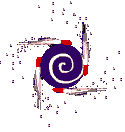 o
nur
o
nur
onur
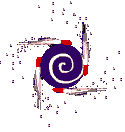 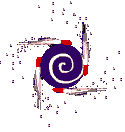 www.egitimevi.net
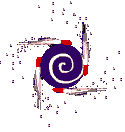 KELİME
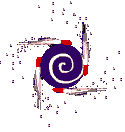 mu
rat
mu
rat
Murat
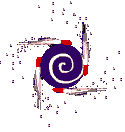 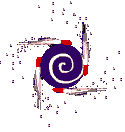 www.egitimevi.net
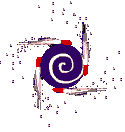 KELİME
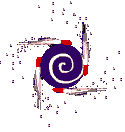 tu
ran
tu
ran
Turan
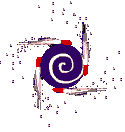 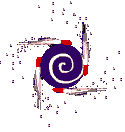 www.egitimevi.net
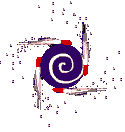 KELİME
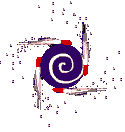 nu
ran
nu
ran
Nuran
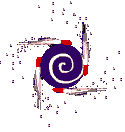 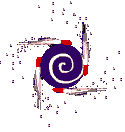 www.egitimevi.net
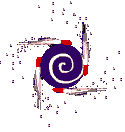 KELİME
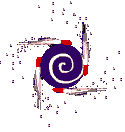 nu
ri
nu
ri
Nuri
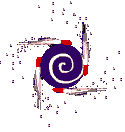 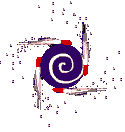 www.egitimevi.net
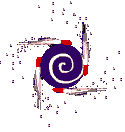 KELİME
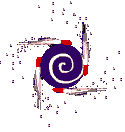 tu
ra
tu
ra
tura
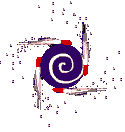 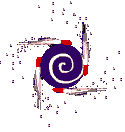 www.egitimevi.net
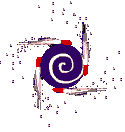 KELİME
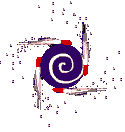 tu
na
tu
na
Tuna
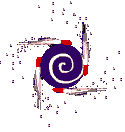 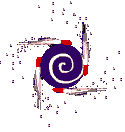 www.egitimevi.net
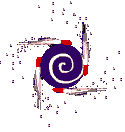 KELİME
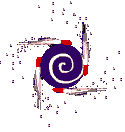 tur
na
tur
na
turna
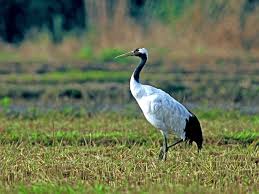 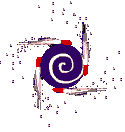 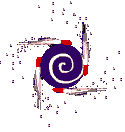 www.egitimevi.net
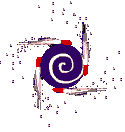 KELİME
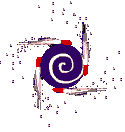 un
lu
un
lu
unlu
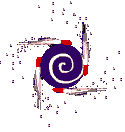 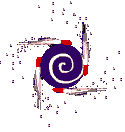 www.egitimevi.net
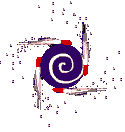 KELİME
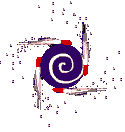 ar
mut
ar
mut
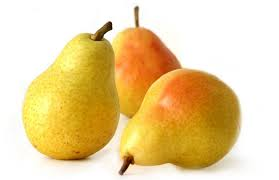 armut
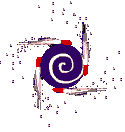 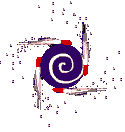 www.egitimevi.net
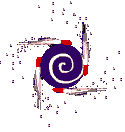 KELİME
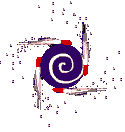 mut
lu
mut
lu
mutlu
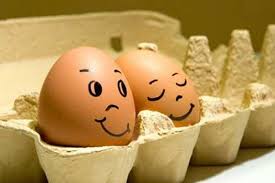 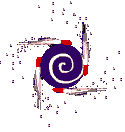 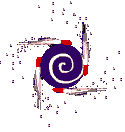 www.egitimevi.net
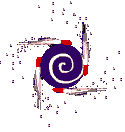 KELİME
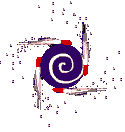 ma
rul
ma
rul
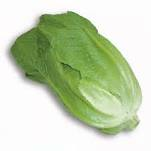 marul
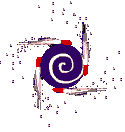 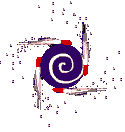 www.egitimevi.net
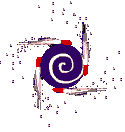 KELİME
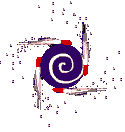 u
tan
u
tan
utan
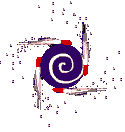 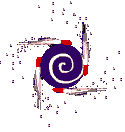 www.egitimevi.net
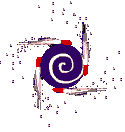 KELİME
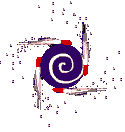 tor
tu
tor
tu
tortu
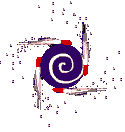 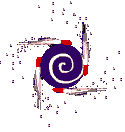 www.egitimevi.net
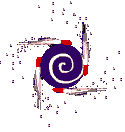 KELİME
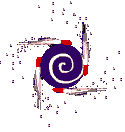 tu
tu
lum
lum
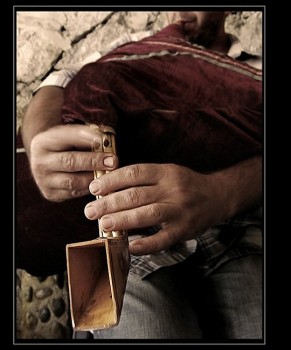 tulum
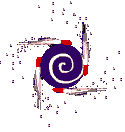 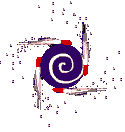 www.egitimevi.net
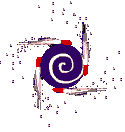 KELİME
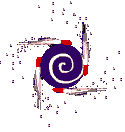 o
o
mur
mur
omur
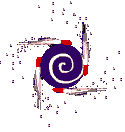 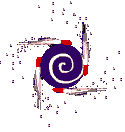 www.egitimevi.net
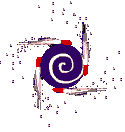 KELİME
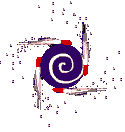 mum
mum
lu
lu
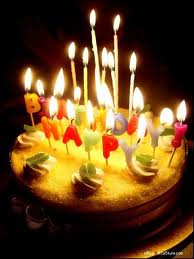 mumlu
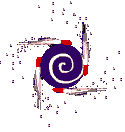 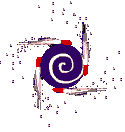 www.egitimevi.net
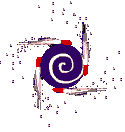 KELİME
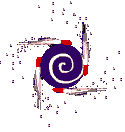 el
el
el
el
el
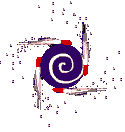 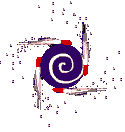 www.egitimevi.net
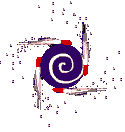 KELİME
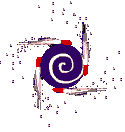 o
lu
lum
o
lum
lu
olumlu
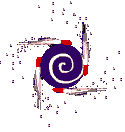 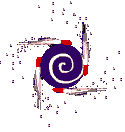 www.egitimevi.net
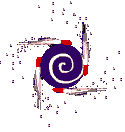 KELİME
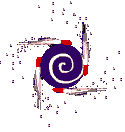 tu
lu
tum
tu
tum
lu
tutumlu
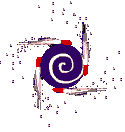 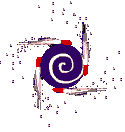 www.egitimevi.net
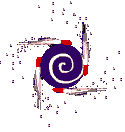 KELİME
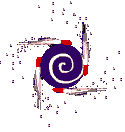 nu
ra
ma
nu
ma
ra
numara
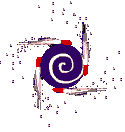 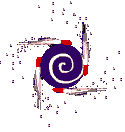 www.egitimevi.net
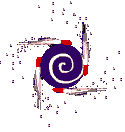 KELİME
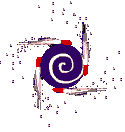 u
ma
u
nut
nut
ma
unutma
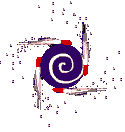 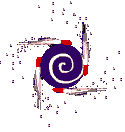 www.egitimevi.net
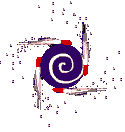 KELİME
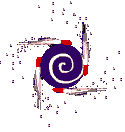 o
o
ma
tur
tur
ma
oturma
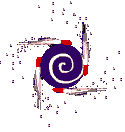 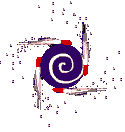 www.egitimevi.net
DERS:TÜRKÇE
KONU:U SESİ KELİME SUNUSU
www.egitimevi.net